Annuities
What is an annuity?It is a retirement product offered by an insurance company. 
What type of Annuities are there?
Fixed 
Indexed
Variable
Accumulation
Income
Death Benefit
Questions & Answers
What can we help you with?
What can we compare for you?
What questions can we answer for you?
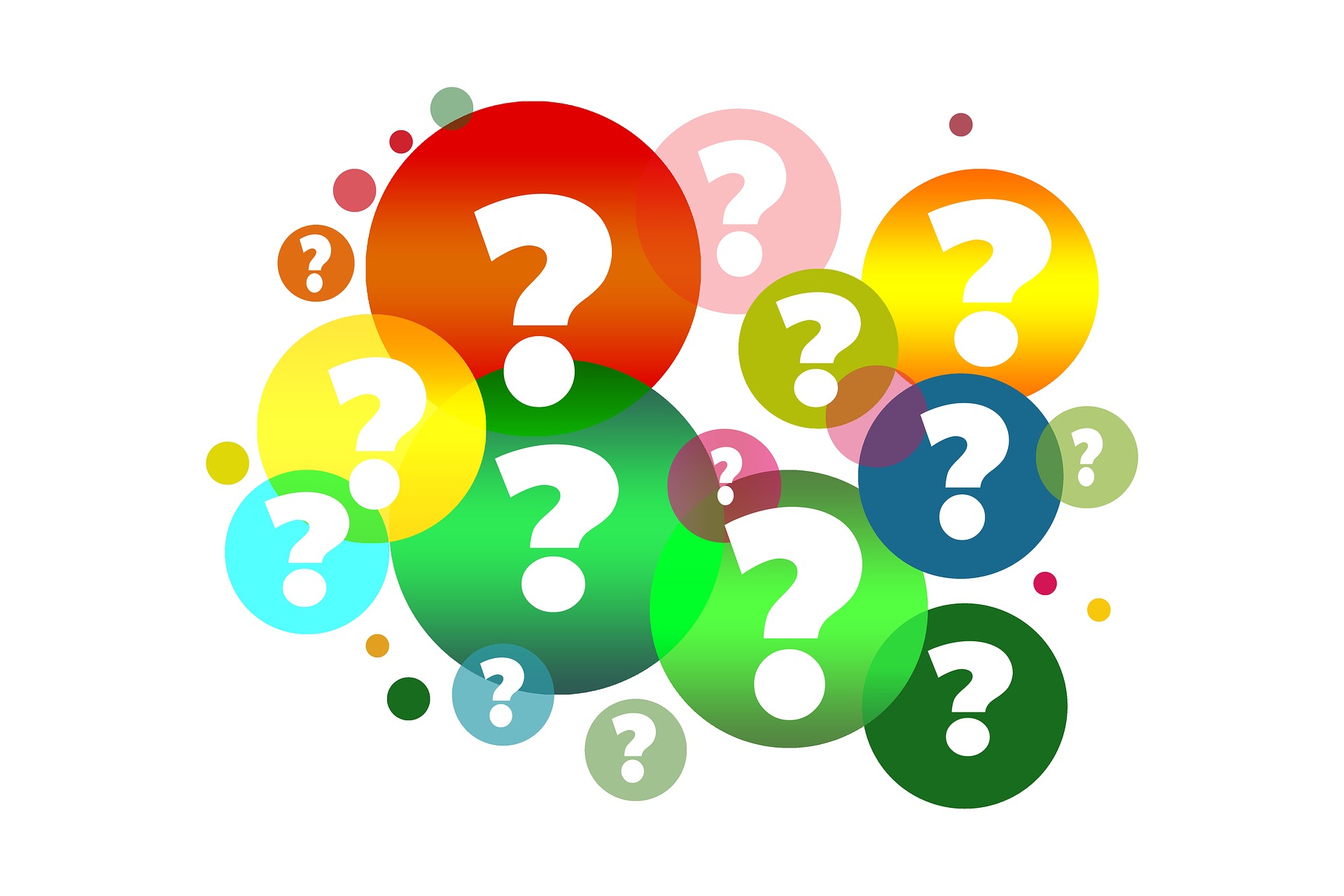